Тема урока: Бизнес-план. Основные разделы бизнес-плана.
Цель урока: ознакомить учащихся с понятиями бизнес-план, резюме, инвестиция, инвестор, с основными разделами бизнес-плана.
Инвестиция – заем, который ищет предприниматель для воплощения в жизнь своей идеи
Инвестор – физическое или юридическое лицо, которое предоставляет заем
БИЗНЕС-ПЛАН
АНАЛИЗ ВОЗМОЖНОСТЕЙ СВОЕГО ПРОИЗВОДСТВА:
Расчет использования занятых денег
Постатейный расчет преобразований, изменений внутри производства и вне его, т.е.за счет каких средств будет получена прибыль;
Когда будет получена прибыль
Какая будет получена прибыль
БИЗНЕС-ПЛАН
Документ,  содержащий обоснование основных шагов, которые  намечается осуществить  для реализации  какого-либо  коммерческого  проекта или создания  новой фирмы
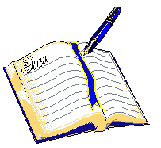 ЦЕЛЬ разработки  бизнес-плана
Спланировать  хозяйственную деятельность фирмы  на ближайшее  и отдаленное время  в соответствиями с потребностями рынка и возможностями получения  необходимых ресурсов (инвестиций)
Бизнес-план помогает  предпринимателю решить следующие основные ЗАДАЧИ:
Определить  конкретные направления деятельности фирмы, целевые рынки и место  фирмы на этих рынках;

Сформулировать  долговременные и краткосрочные цели фирмы, стратегии и тактики их достижения. Определить лиц, ответственных за реализацию каждой стратегии;
Выбрать состав, определить показатели товаров и услуг, которые будут предлагаться фирмой;
Определить  производственные и торговые издержки по созданию и реализации товаров и услуг;
Оценить соответствие  кадров фирмы и условий  для мотивации  их труда требованиям по достижению поставленных задач;
Определить состав маркетинговых мероприятий фирмы по изучению рынка, рекламе, стимулированию продаж, ценообразованию, каналам сбыта;
Оценить материальное и финансовое положение фирмы и соответствие финансовых и материальных ресурсов достижению поставленных целей;
Предусмотреть трудности и «подводные камни», которые могут  помешать  выполнению бизнес-плана.
Основными, обязательными  разделами бизнес-плана  должны быть  следующие:
Резюме  (цели и задачи вашего  начинания)
Данные 
о создании 
и регистрации 
фирмы, 
контактные 
телефоны
Основные цели 
(объемы продаж,
 доля фирмы 
на рынке, 
ожидаемая 
прибыль)
Основные 
стратегии  
и 
преимущества 
товара
Условия 
работы 
фирмы
Объемы 
продаж
II.  Продукция. Услуги.
Название, 
торговая 
марка
Описание.
Перечень 
товаров 
(услуг).
Наглядное 
 изображение
Тип
 продажи
Цена 
(за 1 единицу)
Особенности 
 технологии  
и  затраты 
на  
производство
После-
продажное
 обслужива-
ние
Требования 
сертифи-
кации
Маркетинг.
Стратегии
Ценообра-
зование
Каналы
 распростра-
нения
 товара
Методы 
стимули-
рования 
продаж
Организация 
послепро-
дажного 
обслужи-
вания
Реклама
IV.  План  производства
Источники сырья.
Технологические процессы.
Трудовые ресурсы.
Поставщики и продавцы.
Разработка 
продукта.
Изготовление.
Менеджмент                                     (Кадры. Управление. Организационный план.)
Рынки
Рынок  сбыта товаров (услуг)
Конкуренция на рынках  сбыта
Конкурентоспособность товара
VII.  Финансовый план
Прогноз  объемов  реализации
План денежных расходов и поступлений
План доходов и расходов
График достижения безубыточности
Риски  в предпринимательстве

Предполагаемые  риски
Внешние и внутренние факторы возникновения рисков
Последствия рисков
Методы предупреждения и минимизации  рисков
Можно  сказать, что  составление бизнес-плана это доказательство о том, что выбранное вами дело очень важно и необходимо для потребителя, что оно будет пользоваться спросом.
И вы это должны предвидеть на много лет вперед.
Домашнее  задание:
Читать в учебнике  параграф 13 «Бизнес-план».
Ознакомиться с творческим проектом «Мое собственное дело» (стр.116 в учебнике)
Подумать, определиться и на следующий урок сообщить свою предпринимательскую идею для выполнения творческого проекта «Мое собственное дело».

СПАСИБО ЗА ВНИМАНИЕ!!!
Презентацию выполнила:  
Осипова  Елена  Сергеевна,
 учитель технологии  МОУ  «Благоевская СОШ»